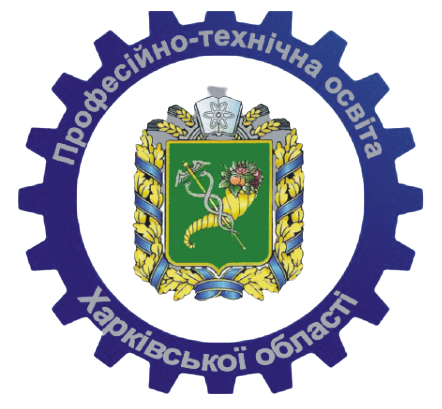 Про початок 2022/2023 н.р.
Наталія СОЛОГУБ, 
заступник директора 
НМЦ ПТО у Харківській області
Нормативні документи
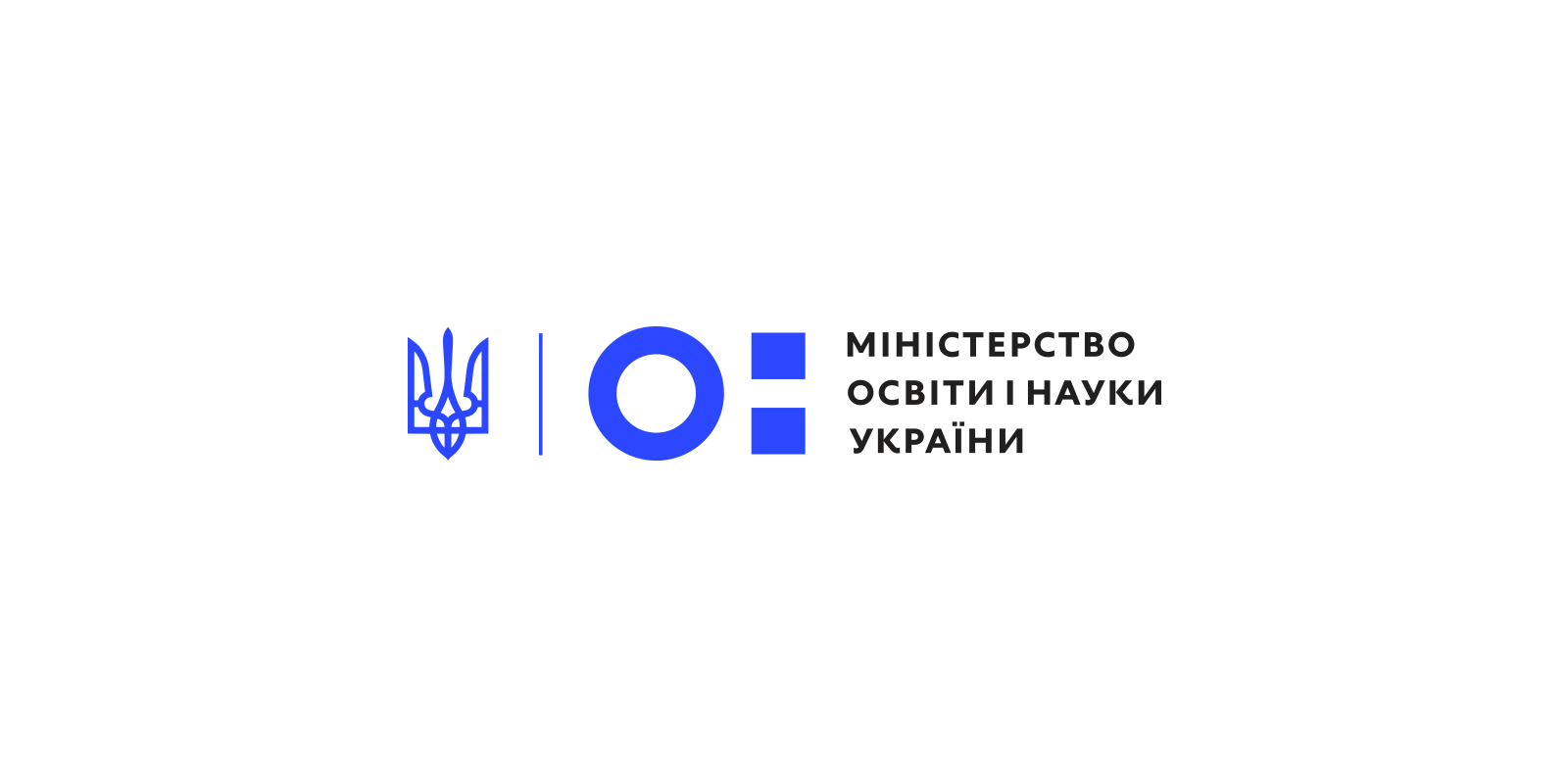 ЛИСТ МОНУ ВІД 29.06.2022 № 1/7234-22 
Про підготовку до початку 2022/2023 навчального року та особливості організації освітнього процесу в закладах професійної (професійно-технічної) освіти
ЛИСТ МОНУ ВІД 10.08.2022 № 1/9105-22 
Щодо організації виховного процесу в закладах освіти у 2022/2023 н. р.
НАКАЗ МОНУ ВІД 06.09.2000 № 434 (із змінами) 
Положення про класного керівника навчального закладу системи загальної середньої освіти
2
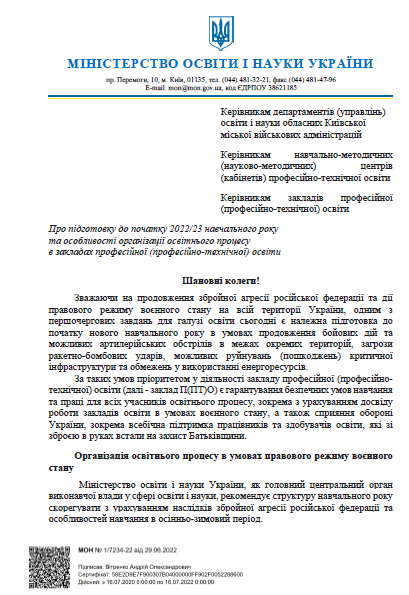 3
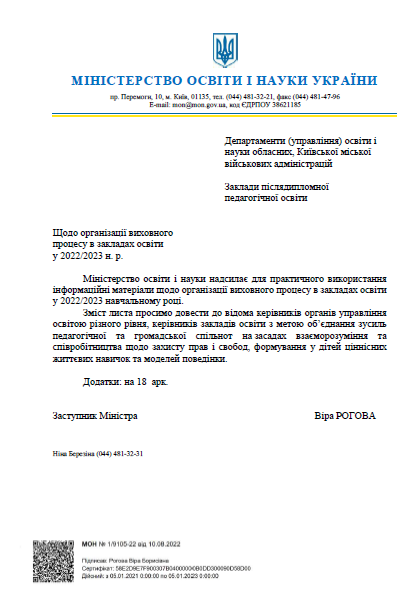 4
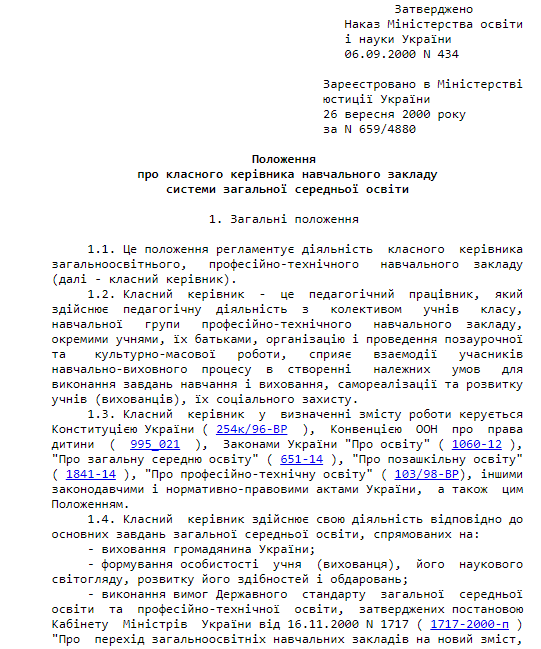 5
Нормативні документи
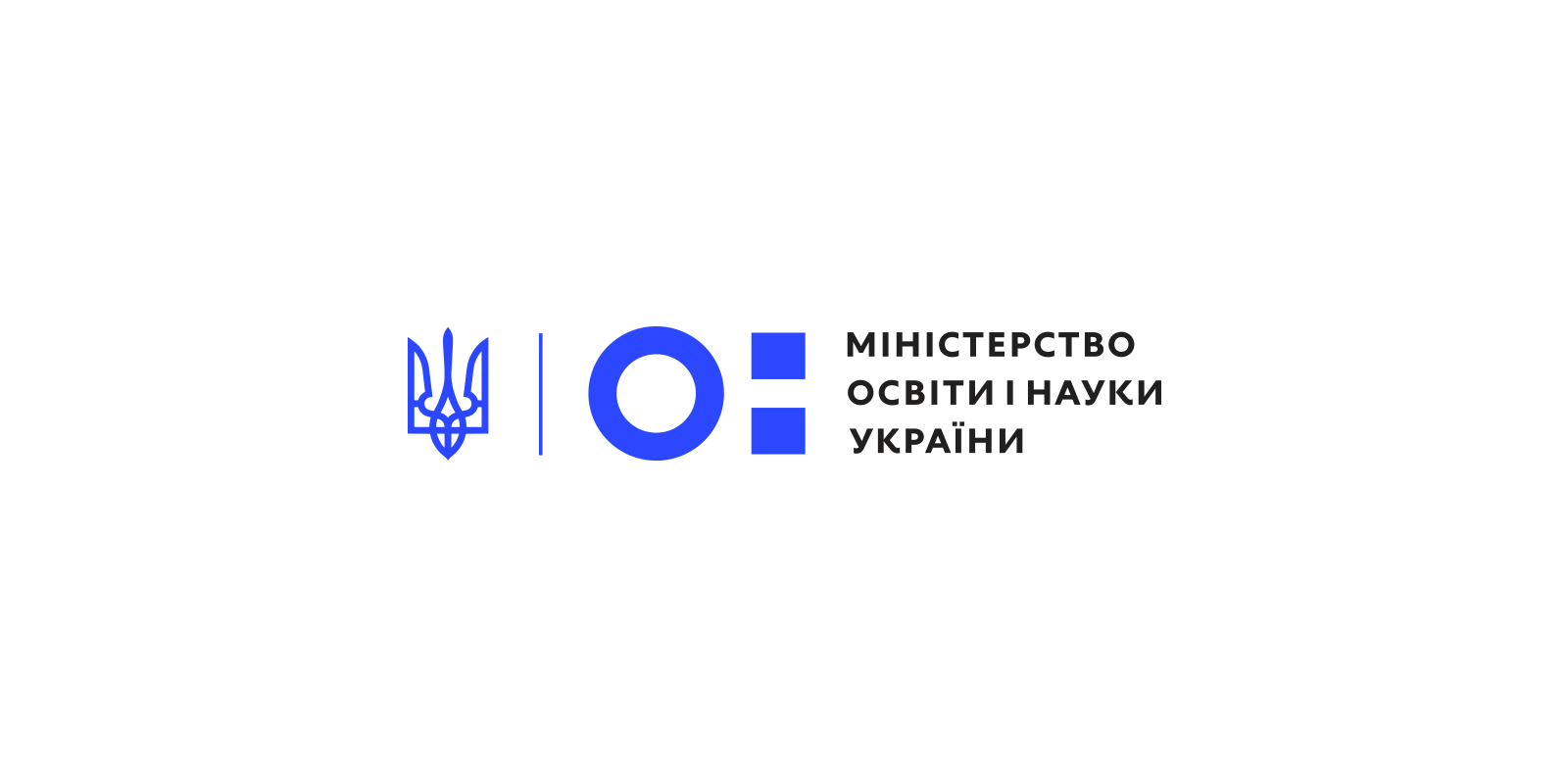 ЛИСТ МОНУ ВІД 02.08.2022 № 1/8794-22 
Щодо діяльності психологічної служби у системі освіти в 2022/2023 н.р.
ЛИСТ МОНУ ВІД 19.08.2022 № 1/9530-22 
ІНСТРУКТИВНО-МЕТОДИЧНІ РЕКОМ ЕНДАЦІЇ  щодо організації освітнього процесу та викладання навчальних предметів у закладах загальної середньої освіти у 2022/2023 навчальному році
НАКАЗ МОНУ ВІД 03.08.2022 № 698 
Про надання грифа оновленним навчальним програмам (Історія України, Всесвітня історія, Захист України, Громадянська освіта, Географія, Зарубіжна література)
6
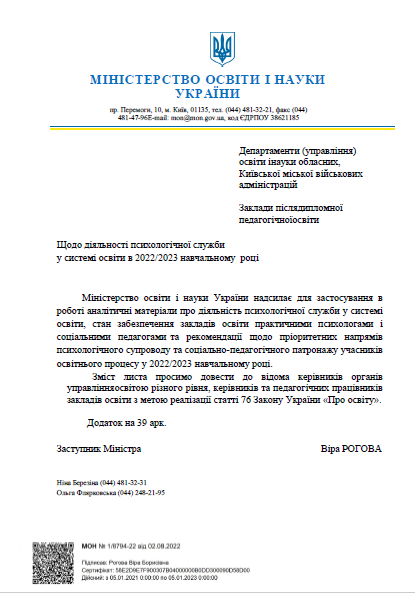 7
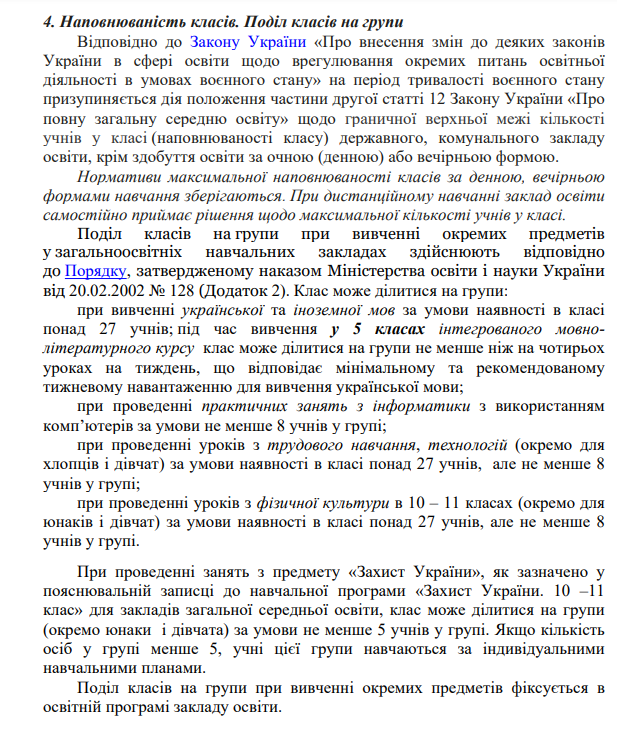 8
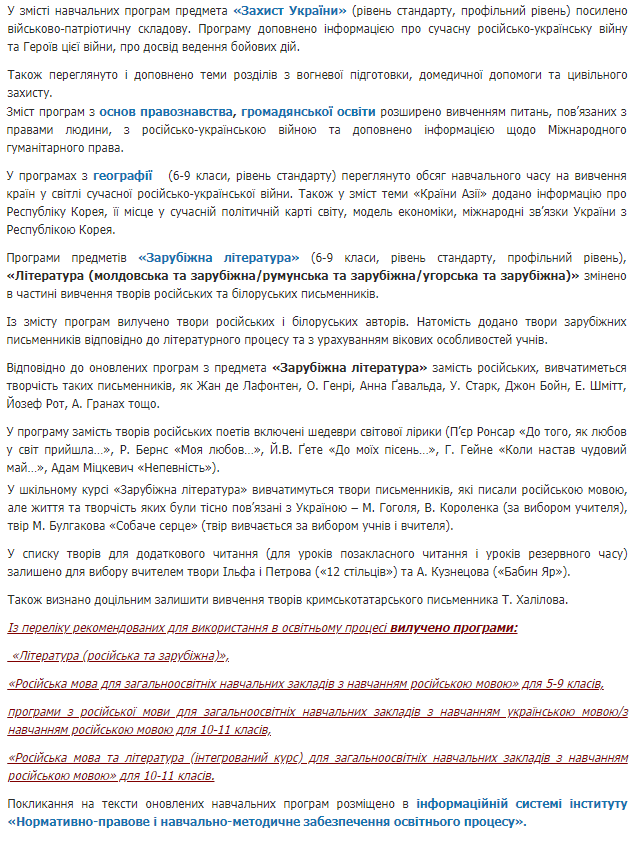 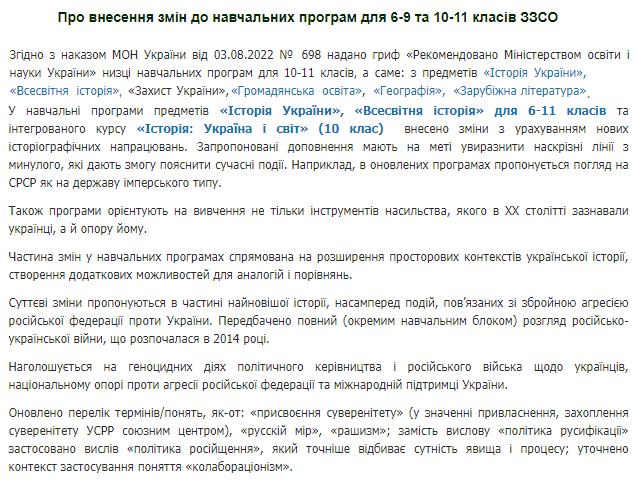 9
Нормативні документи
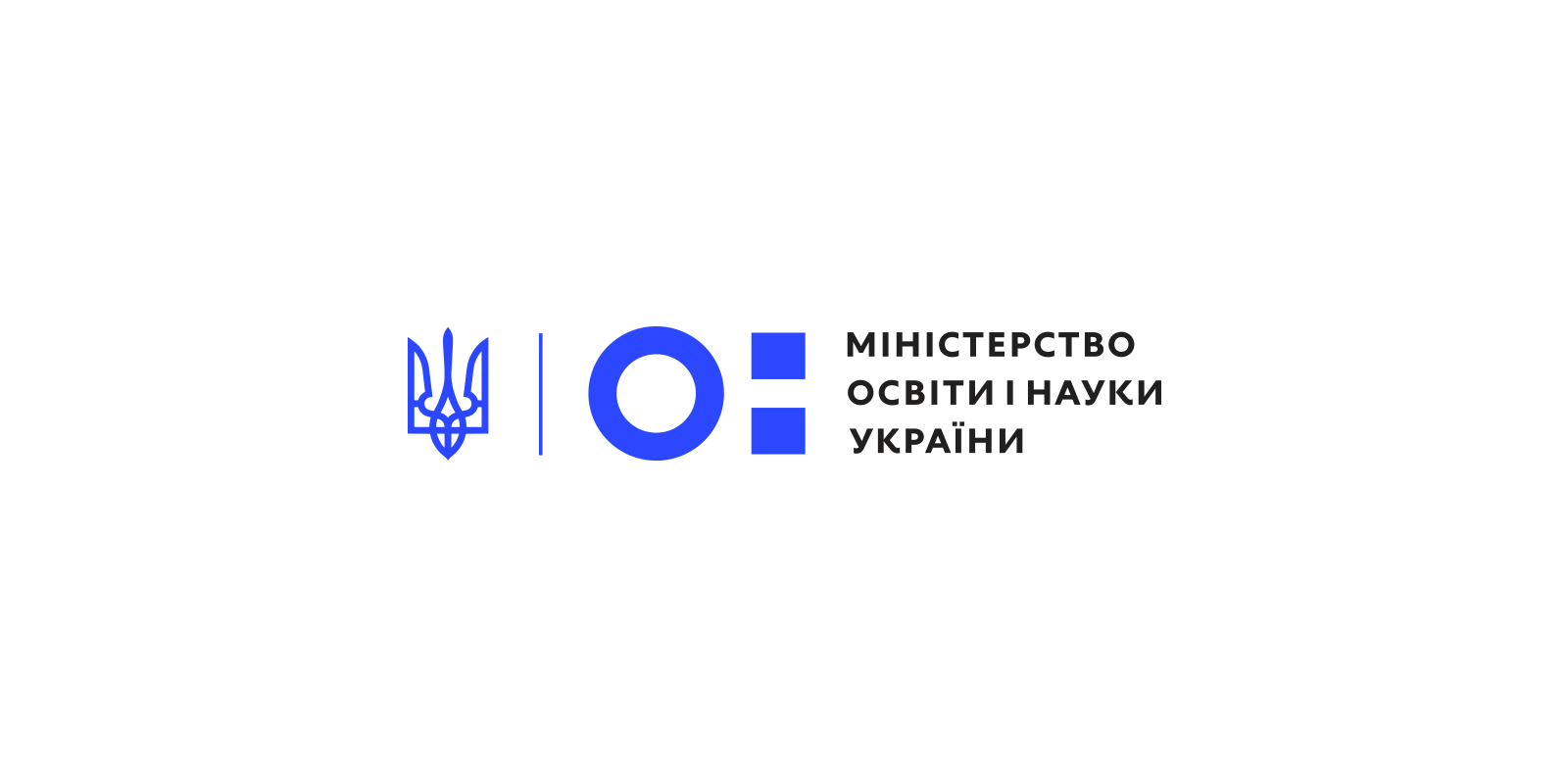 ЛИСТ МОНУ ВІД 17.08.2022 № 1/9445-22 
Про проведення першого уроку в 2022/2023 навчальному році у закладах загальної середньої освіти
10
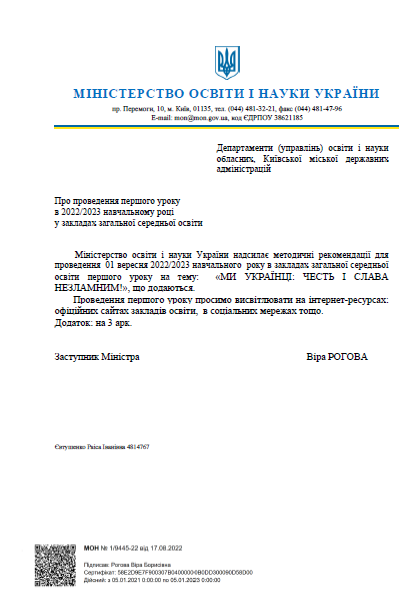 11
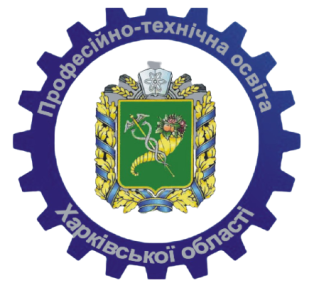 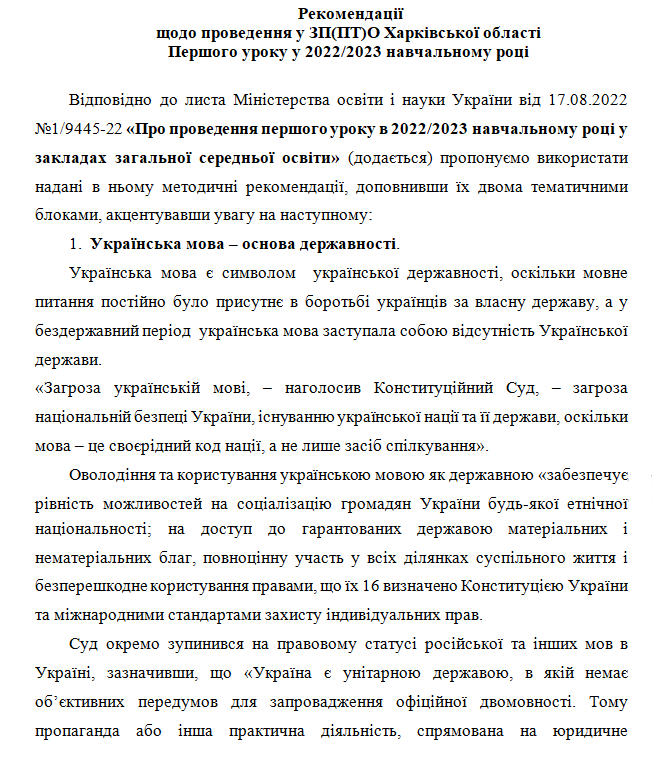 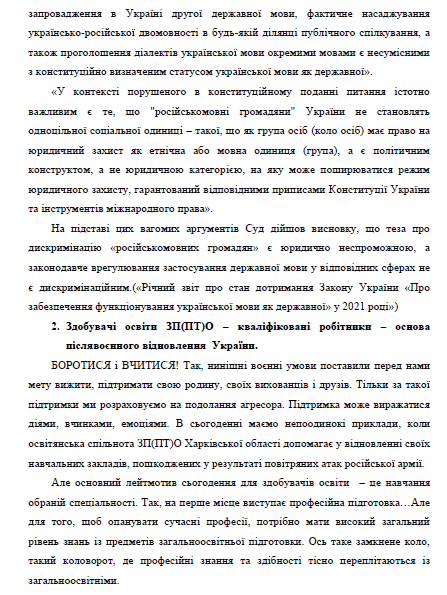 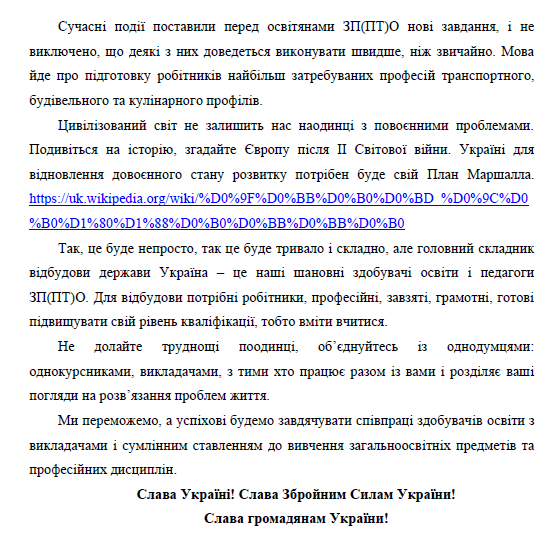 12
Організація дистанційного навчання(посібники)
13
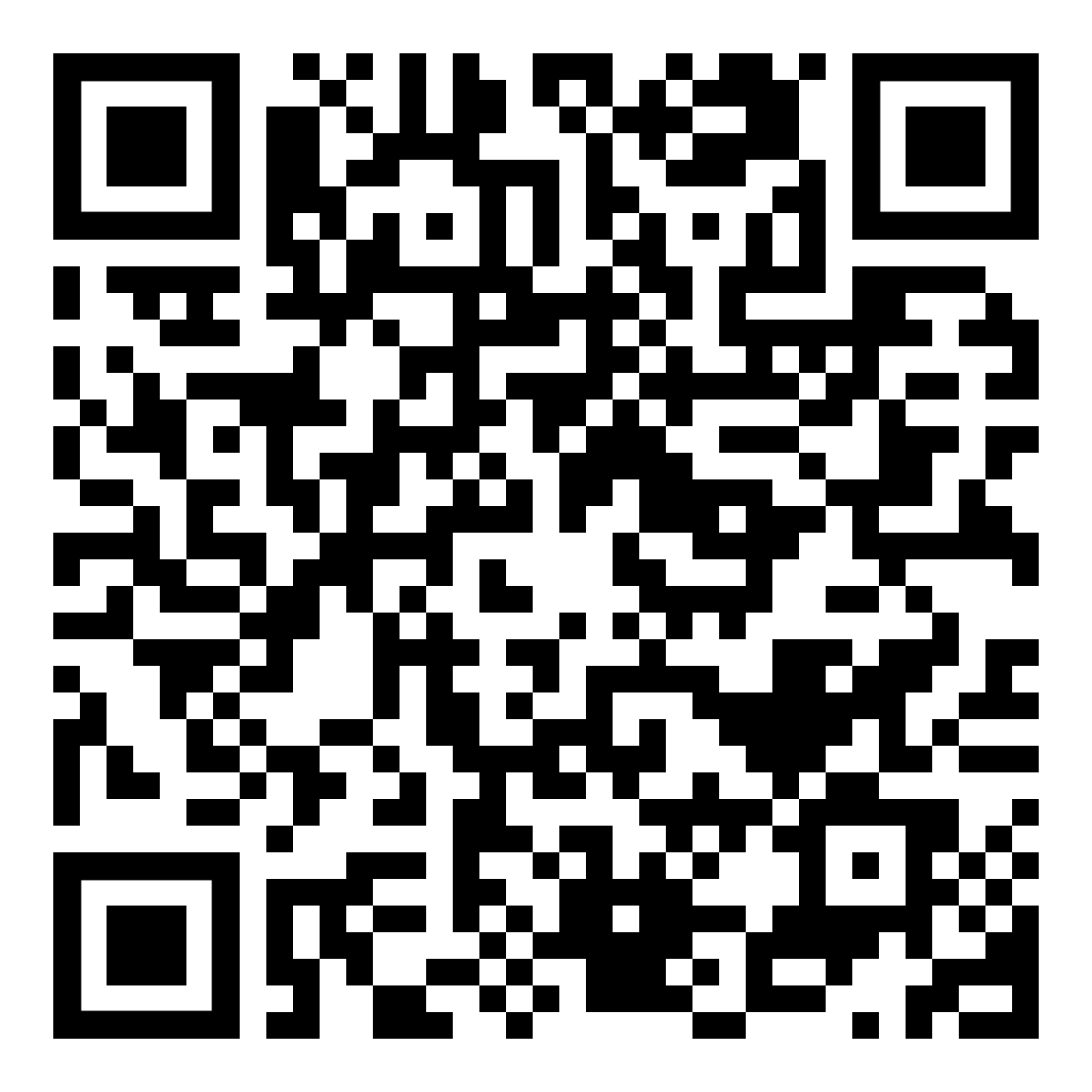 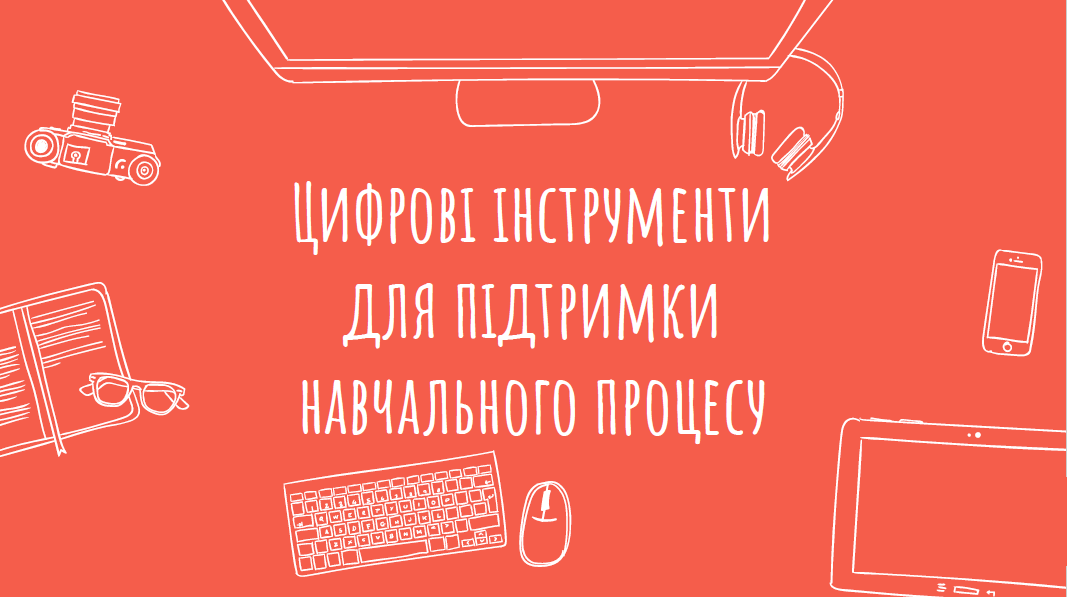 14
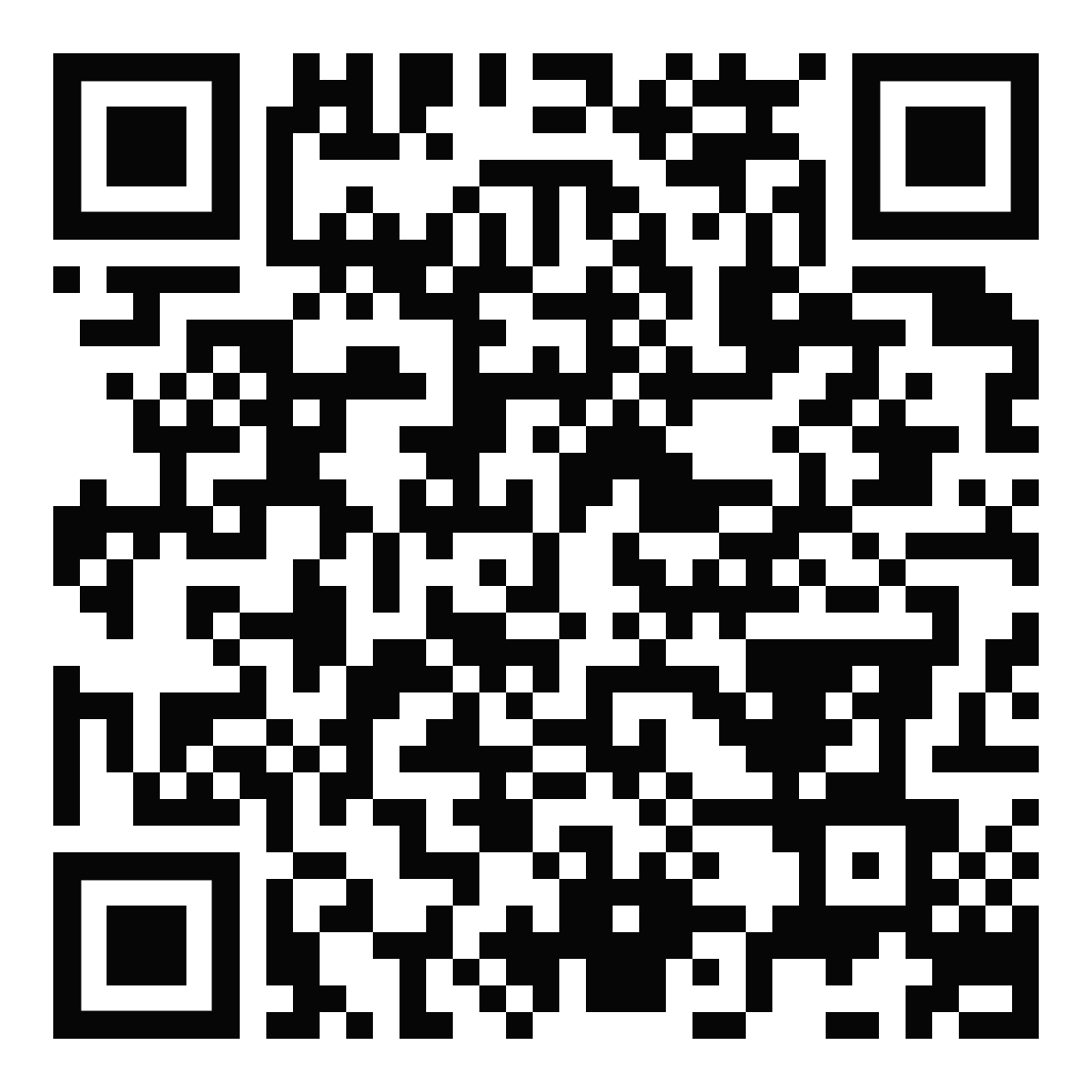 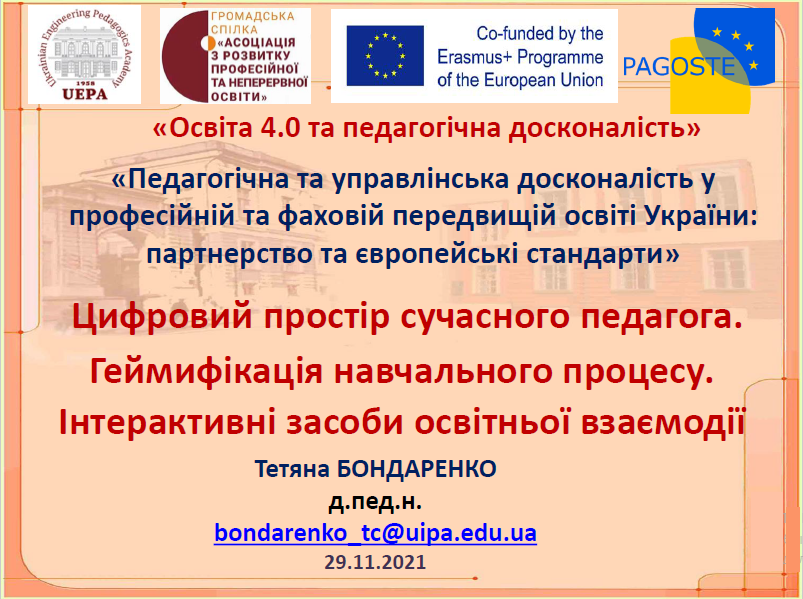 15
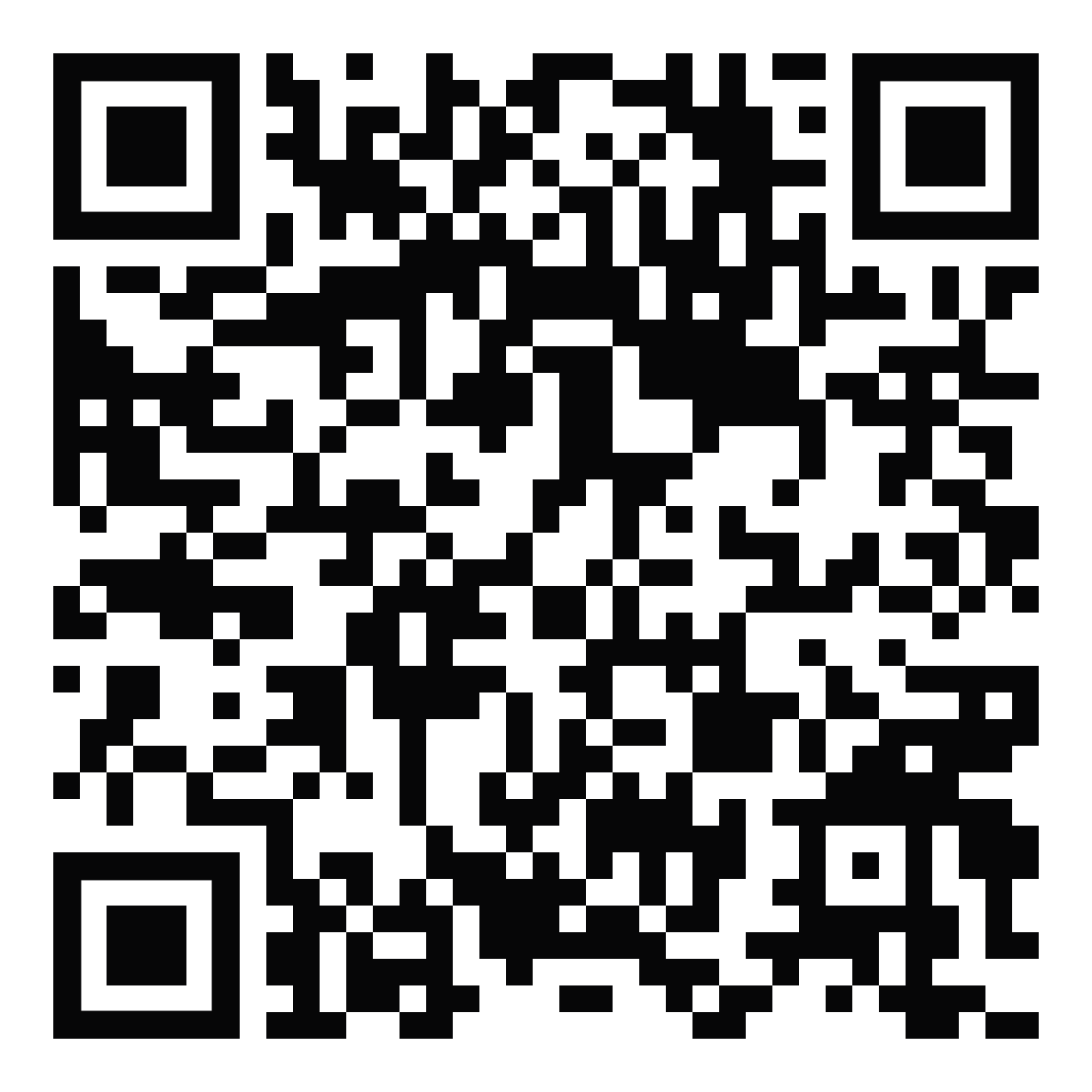 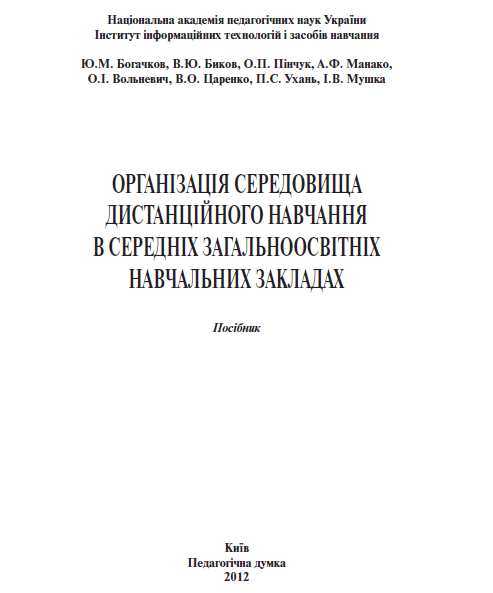 16
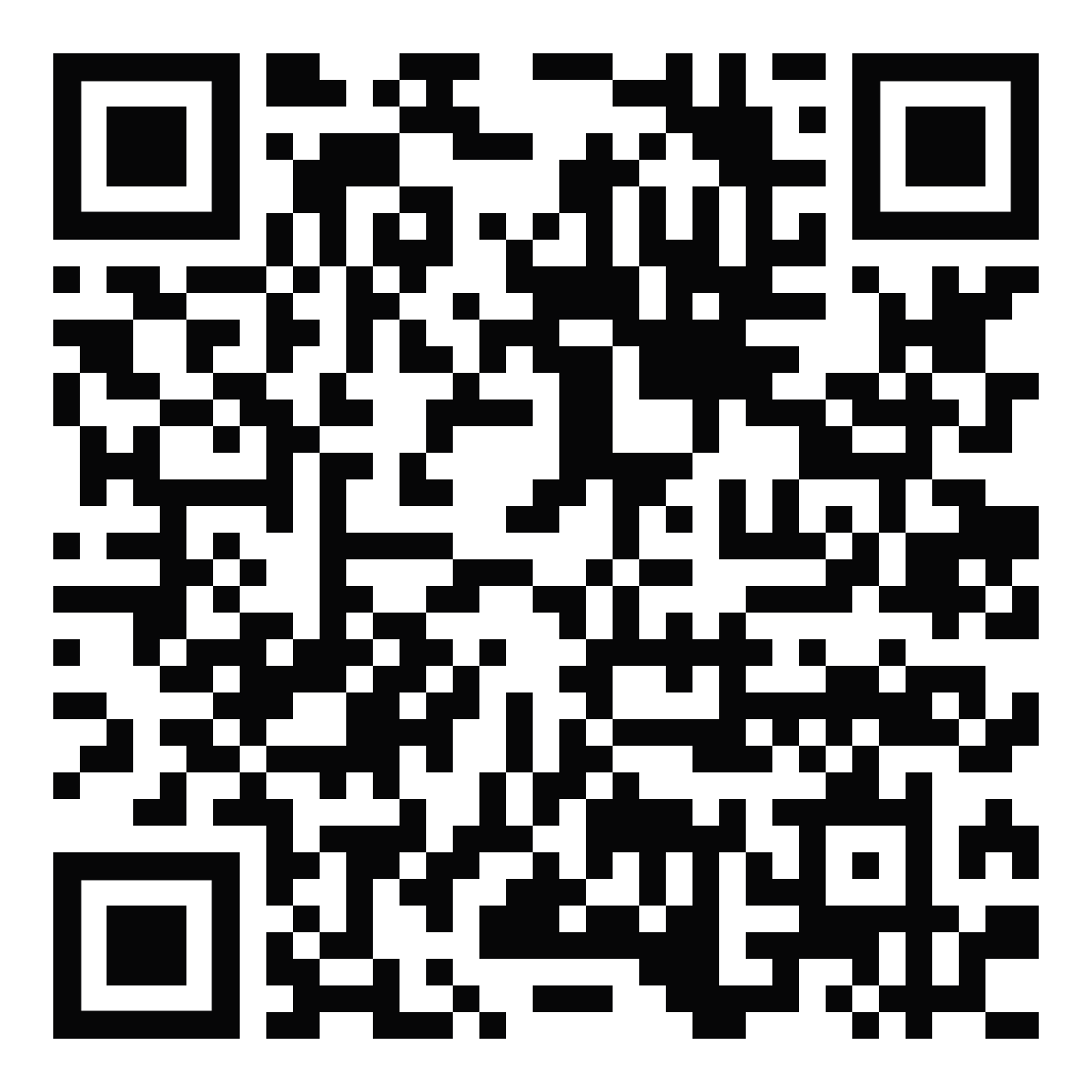 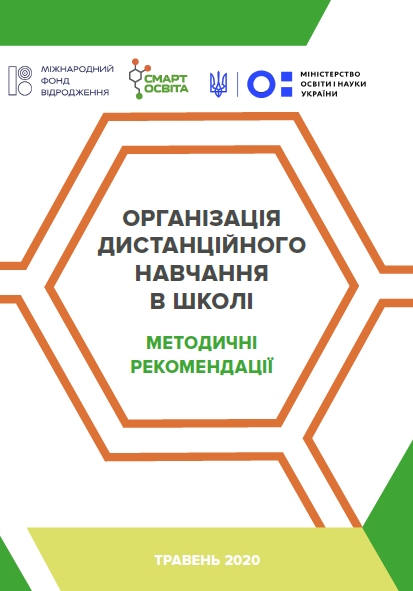 17
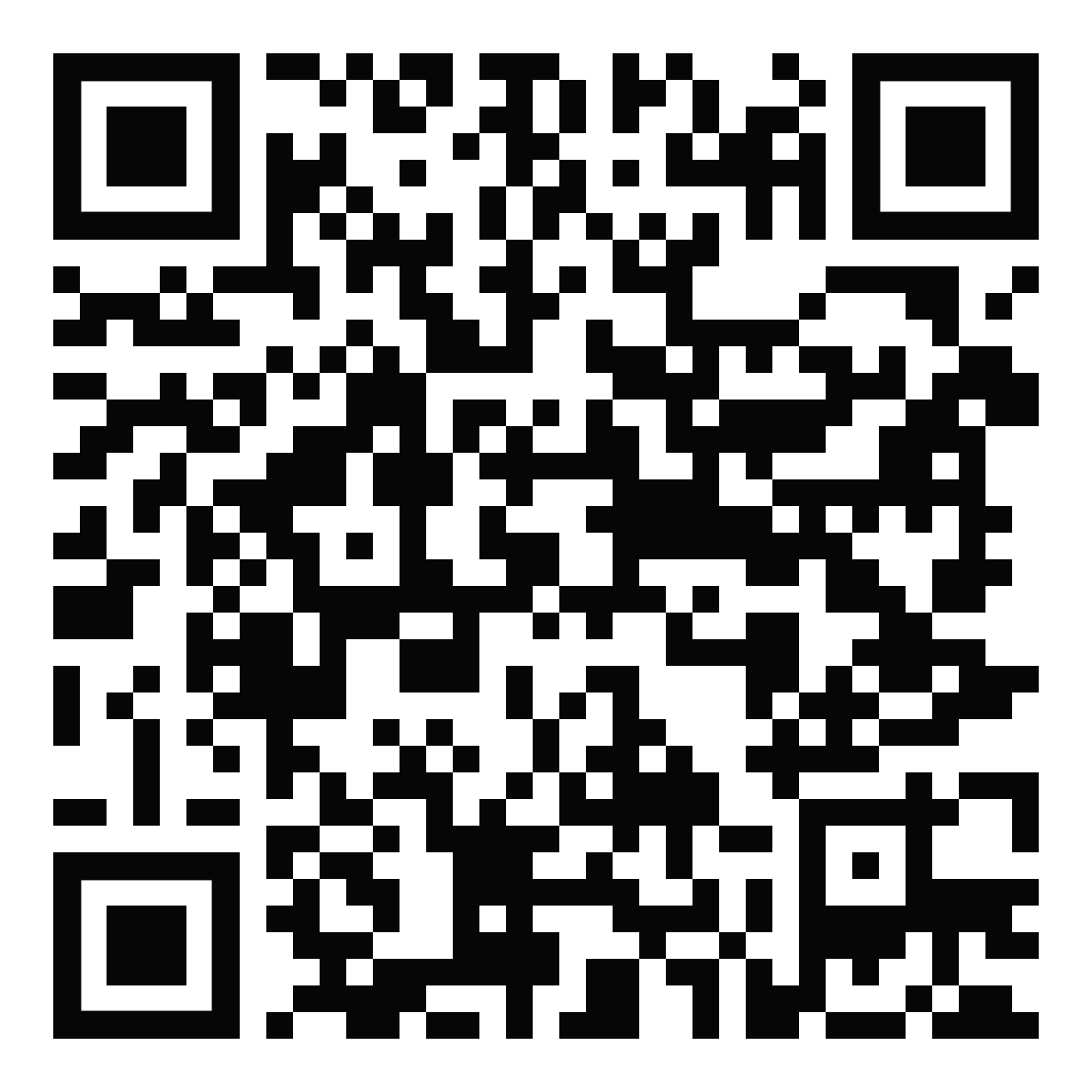 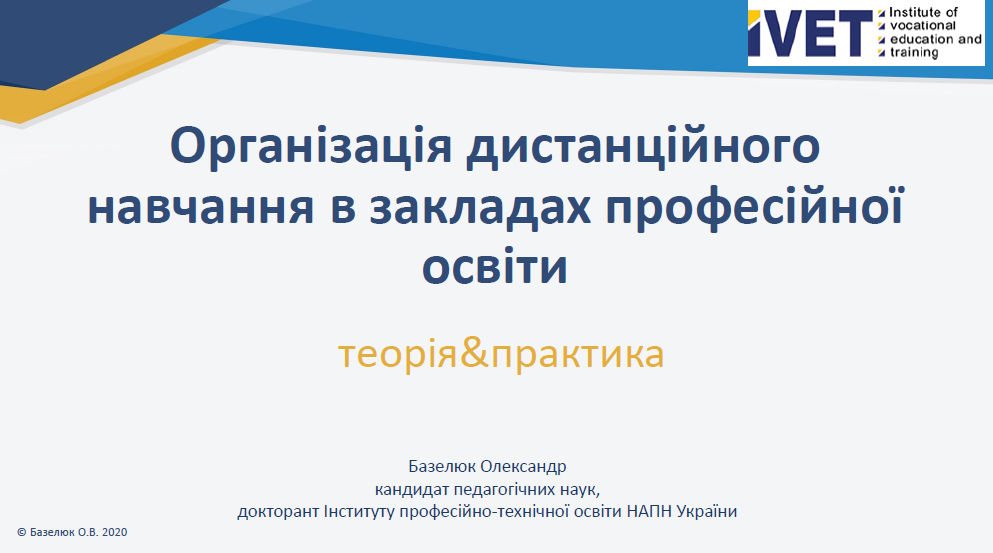 18
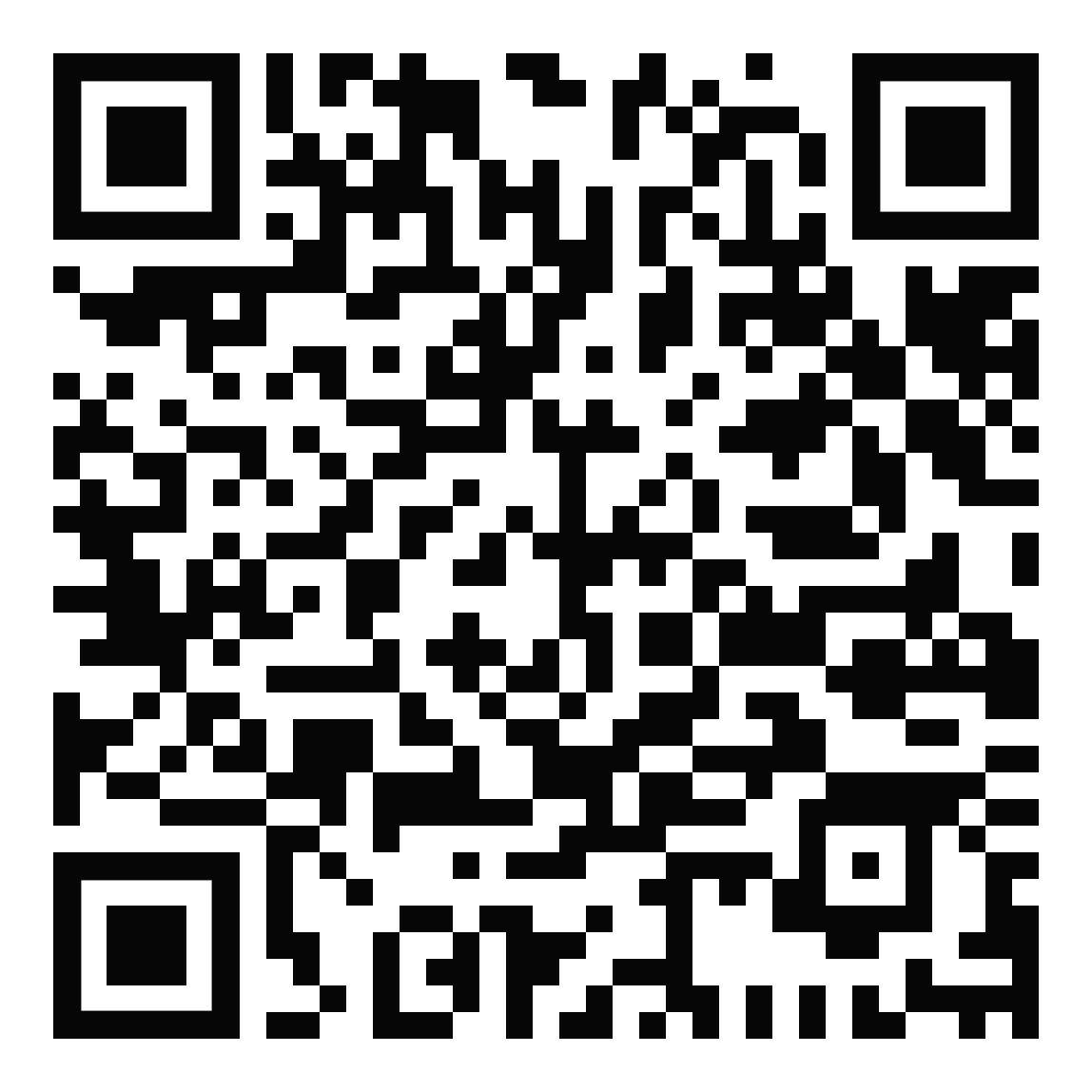 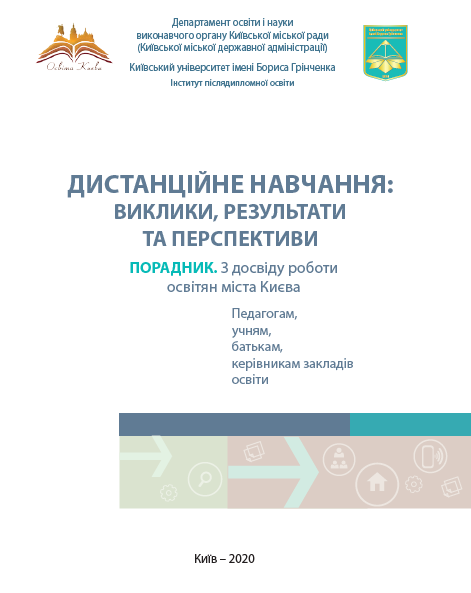 19
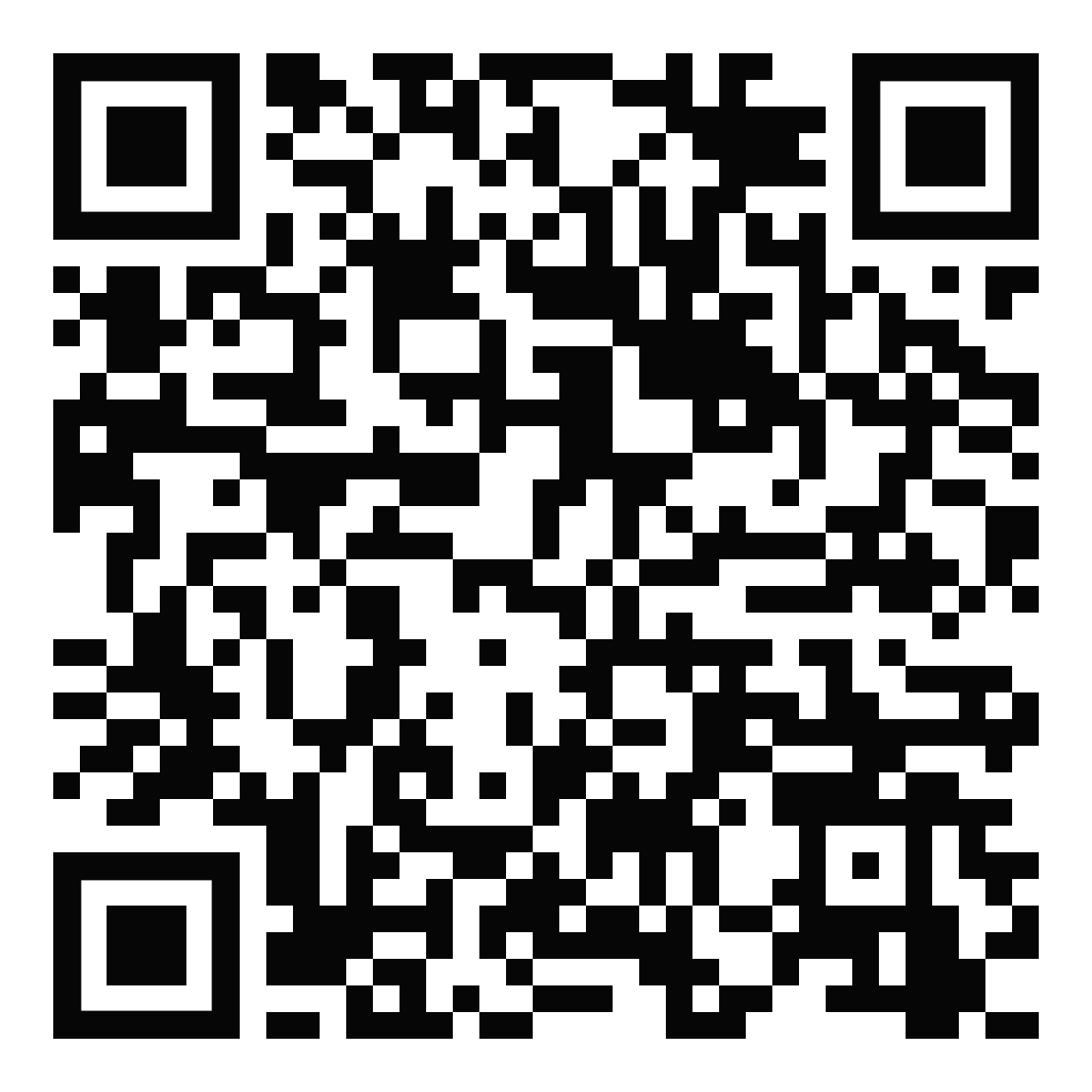 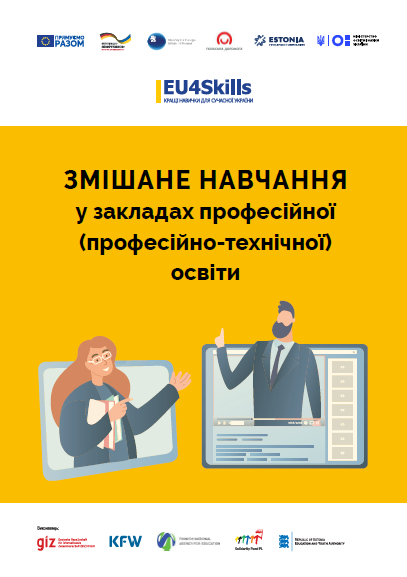 20